Городской округ Анадырь
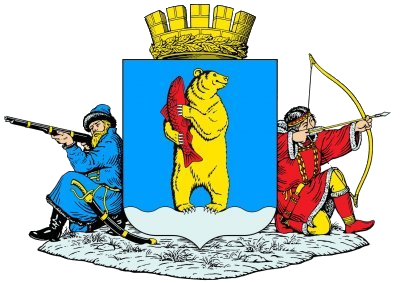 к проекту решения Совета депутатов городского округа Анадырь «Об утверждении отчёта об исполнении бюджета городского округа Анадырь за 2018 год»

БЮДЖЕТ ДЛЯ ГРАЖДАН
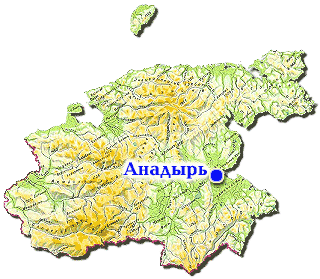 апрель 2019 год
Основные понятия и термины, используемые в бюджетном процессе
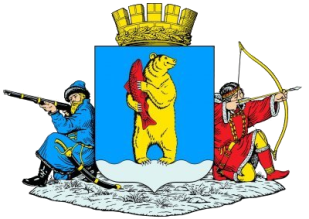 Местный бюджет – форма образования и расходования денежных средств для реализации задач и функций местного самоуправления.
	Доходы бюджета – поступающие в бюджет денежные средства: налоговые и неналоговые доходы, а также безвозмездные поступления от других бюджетов в форме дотаций, субсидий, субвенций и иных межбюджетных трансфертов.
	Расходы бюджета – выплачиваемые из бюджета денежные средства, направляемые на реализацию задач и функций органов власти в различных отраслях: образование, культура, здравоохранение, жилищно-коммунальное хозяйство, сельское хозяйство, социальная защита и обеспечение населения и т.д.
	Дефицит бюджета - превышение расходов бюджета над его доходами;
	Профицит бюджета - превышение доходов бюджета над его расходами.
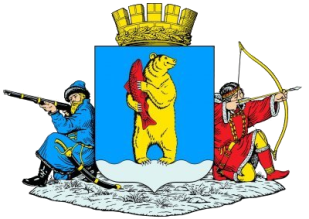 Основные показатели прогноза социально-экономического развития  городского округа Анадырь на 2019 год
При формировании прогноза социально-экономического развития городского округа Анадырь учитываются сценарные условия функционирования экономики и социальной сферы Чукотского автономного округа, а также общероссийские сценарные условия функционирования экономики и социальной сферы. 
Прогноз разработан в двух вариантах с учётом вероятностного воздействия внутренних и внешних политических, экономических, социальных и других факторов, а также приоритетов и основных направлений социально-экономического развития городского округа Анадырь.
Первый вариант Прогноза является умеренным (инерционным) - исходит из возможности сохранения в прогнозируемом периоде тенденций внешних и внутренних условий функционирования экономики и социальной сферы.
Второй вариант Прогноза является основным (благоприятным) - исходит из более благоприятных по сравнению с действующими внешних и внутренних условий развития экономики и социальной сферы.
Основные показатели прогноза социально-экономического развития  городского округа Анадырь за 2018 год и на период до 2021  года
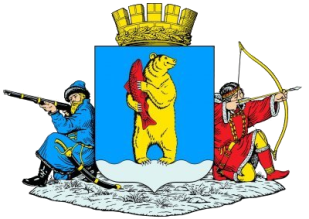 На перспективу показатели социально-экономического развития городского округа Анадырь составлены с учётом решения намеченных задач, направленных на повышение экономической и социальной стабильности, подъёму уровня жизни населения, создание необходимых экономических условий для эффективного хозяйствования всех субъектов, расположенных на территории городского округа, благоприятного предпринимательского и инвестиционного климата, равных условий для конкуренции.
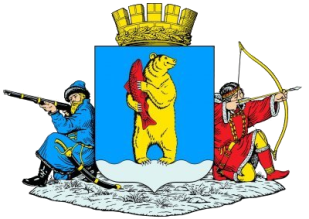 Информация о бюджете городского округа Анадырь  за 2018 год
Бюджет городского округа Анадырь на 2018 год был утвержден Решением Совета депутатов городского округа Анадырь от 14 декабря 2017 года № 279.
	В бюджете городского округа Анадырь за 2018 год исполнен со следующими основными показателями:
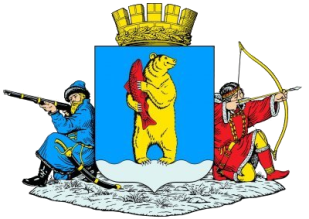 Информация о бюджете городского округа Анадырь  за 2018 год
Доходы бюджета городского округа Анадырь представлены налоговыми и неналоговыми доходами, а также безвозмездными поступлениями из окружного бюджета в виде субвенций, субсидий и иных межбюджетных трансфертов.

	Структура доходов бюджета за 2018 год
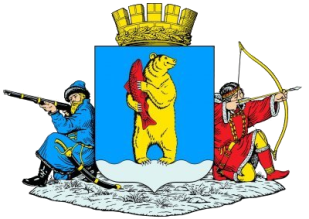 Информация о бюджете городского округа Анадырь  за 2018 год
Структура доходов бюджета городского округа Анадырь за 2018 год представлена на диаграмме
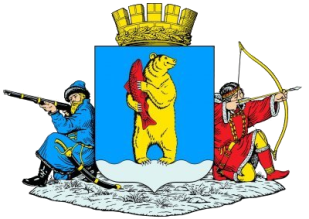 Информация о бюджете городского округа Анадырь  за 2018 год
Налоговые доходы бюджета городского округа Анадырь за 2018 год сложился в объеме 536 982,7 тыс.рублей. Структура налоговых доходов бюджета городского округа Анадырь за 2018 год представлена в таблице:
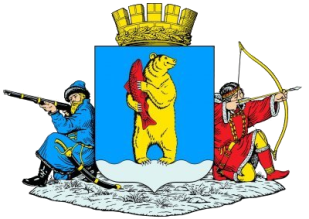 Информация о бюджете городского округа Анадырь  за 2018 год
Наибольший удельный вес в структуре налоговых доходов приходится на налог на доходы физических лиц, который составляет 82,7%. В 2018 году выросла доля поступлений налогов на совокупный доход, которая сложилась на уровне 12,8%, в результате роста бизнес-активности населения и вновь зарегистрированных ИП.
Неналоговые доходы бюджета городского округа Анадырь за 2018 год составили 124 401,7 тыс.рублей.
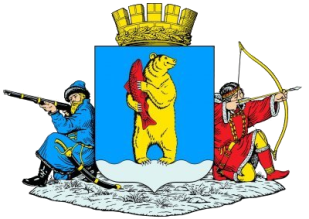 Информация о бюджете городского округа Анадырь  за 2018 год
Структура неналоговых доходов бюджета городского округа Анадырь за 2018 год представлена в таблице:
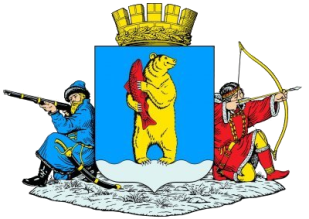 Информация о бюджете городского округа Анадырь  за 2018 год
Объем безвозмездных поступлений из окружного бюджета в 2018 году составили 655 299,3 тыс.рублей. Структура безвозмездных поступлений из окружного бюджета в 2018 году представлена в диаграмме:
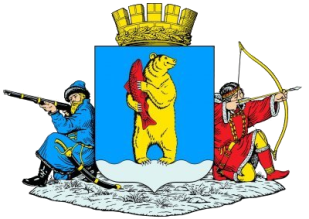 Информация о бюджете городского округа Анадырь  за 2018 год
Долговые обязательства городского округа Анадырь состоят из обязательств по бюджетным кредитам, полученным из окружного бюджета.
	Динамика изменения объема долговых обязательств городского округа Анадырь за 2014-2018 годы представлена в диаграмме:
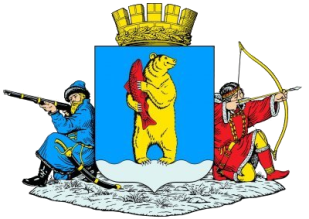 Информация о бюджете городского округа Анадырь  за 2018 год
Приоритетами в расходовании средств бюджета городского округа Анадырь в 2018 году стали:
1) обеспечение своевременности и полноты выплаты заработной платы работникам бюджетной сферы;
2) недопущение кредиторской задолженности по заработной плате и социальным выплатам;
3) снижение долговой нагрузки городского округа Анадырь.
	
Бюджет городского округа Анадырь в 2018 году по расходам составил 1 252 066,1 тыс.рублей. Информация  об объемах бюджета городского округа Анадырь по разделам классификации расходов бюджета представлена в таблице и диаграмме:
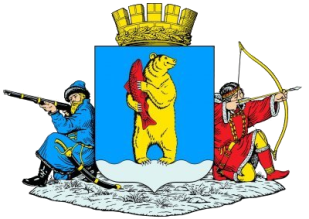 Информация о бюджете городского округа Анадырь  за 2018 год
Информация  об исполнении бюджета городского округа Анадырь за 2018 год по разделам и подразделам классификации расходов бюджета
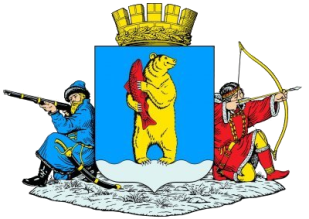 Информация о бюджете городского округа Анадырь  за 2018 год
Структура расходов бюджета за 2018 год:
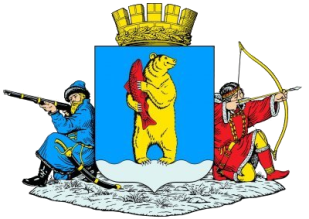 Информация о бюджете городского округа Анадырь  за 2018 год
Бюджет городского округа Анадырь на 2018 год сформирован на основе 9 муниципальных программ городского округа Анадырь, охватывающих основные сферы (направления) деятельности органов исполнительной власти.  Доля «программных» расходов составляет  91,2%.
	Непрограммные направления расходов бюджета городского округа Анадырь включают расходы по обеспечению функционирования органов власти, расходы, связанные с обязательствами городского округа Анадырь (членские взносы, публикация в СМИ и другие)
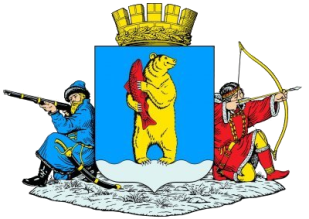 Информация о бюджете городского округа Анадырь  за 2018 год
Бюджетные ассигнования бюджета городского округа Анадырь за 2018 год, предусмотренные в рамках муниципальных программ:
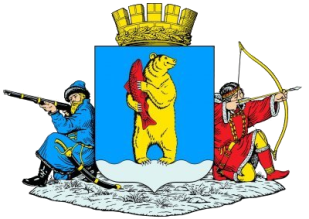 Информация о бюджете городского округа Анадырь  за 2018 год
Бюджетные ассигнования бюджета городского округа Анадырь за 2018 год, предусмотренные в рамках муниципальных программ:
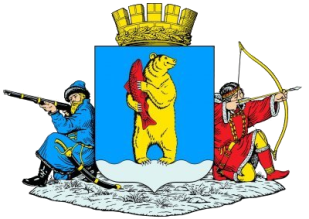 Бюджет в доступной для граждан форме сформирован в целях реализации принципа прозрачности и открытости бюджетной системы Российской Федерации, обеспечения полного и доступного информирования граждан о бюджете городского округа Анадырь.
Контактная информация
Адрес: 689000, Чукотский А.О., г. Анадырь, ул. Рультытегина д. 1, тел/факс: 6-36-00
E-mail: 
 precedent@rambler.ru  (электронный адрес приемной Главы Администрации городского округа Анадырь)
 finotdel@chukotnet.ru  (электронный адрес Управления финансов, экономики и имущественных отношений Администрации городского округа Анадырь)

Запись на прием к Мэру и начальникам Управлений ведет помощник Мэра по общим вопросам Роман Сергеевич Шаповалов, ул. Рультытегина, 1, каб. № 16, телефон 6-36-06.
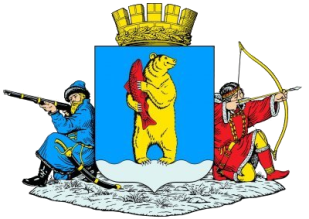 Подготовлено 
Управлением финансов, экономики и имущественных отношений Администрации городского округа Анадырь